Современный ребенок: как его воспитывать и обучать?
Зеленина Елена Борисовна, к.п.н.,
Региональный центр по работе с одаренными детьми и талантливой молодежью Приморского края
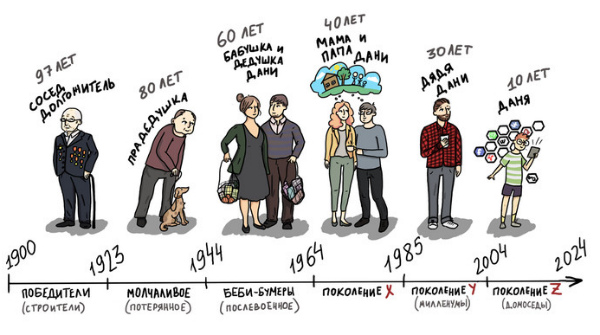 1.Принцип Супермена
Главная мотивация поколения Z — интерес. Отсутствие скуки и захватывающие задачи — часть состояния комфорта поколения Z
Он может: в короткий срок решить несколько задач одновременно без потери качества — преимущество поколения!Но ему важно :Знать, что он делает, почему, зачем?
2.Принцип «Правила игры»
Он может: выполнять задачи качественно и в срок!Но ему важно: видеть в учителе/родителе не начальника, а человека; знать чёткие сроки работы; понимать - несоблюдение сроков наказуемо.
3.Принцип быстрого результата
Он может: Выполнять задачи, которые реально  осуществимы!Но ему важно: победить, знать, что делает, то что в его силах.
4.Принцип награды
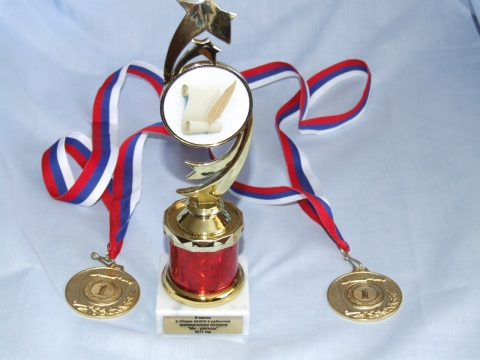 Он НЕ может: ЖДАТЬ( его горизонты ближе, его желания очень быстро удовлетворялись)Ему важно: важно поставить не только срок исполнения задачи, но и пообещать срок достижения первых побед.
Особенности обучения поколения Z
1. «Учащийся в центре внимания» Современные учебные программы уделяют внимание личным качествам учеников и их реализации.
Создание учебных планов, в центре внимания при разработке которых будет современный мир и возможность обучающегося эффективно действовать в нем — ключ к успеху в 21-ом столетии.
Особенности обучения поколения Z
2.  *Кооперация вместо конкуренции    Сегодняшние дети - командные игроки, ценность плодотворного сотрудничества для нее очевидна, в том числе и сотрудничества в процессе обучения - а оценки лишь служат подтверждением этому.
Особенности обучения поколения Z
3. Применимость знаний      Цель учеников нового поколения - получить информацию, практическая польза владения которой будет очевидна. Мотивация обучающихся сейчас напрямую зависит от того, насколько хорошо они понимают, как и где смогут применить полученные знания.
Особенности обучения поколения Z
4. *Время - главная ценность    Время - большая ценность для сегодняшних учеников, возможность тратить его эффективно часто становится для них главным аргументом.   Они ищут идеальное соотношение между затраченным временем, объемом полученной информации и «пользой», которую они смогут из этой информации извлечь.
Особенности обучения поколения Z
5. *Главное - результат    Современные ученики в процессе обучения ориентируются, прежде всего, на результат: «наслаждаться процессом» им не свойственно.Они сосредотачиваются на новом материале, игнорируя «повторение пройденного» и «закрепление» — не желая вновь возвращаться к изученному. 
Задания, которые содержат многократное повторение одного и того же, они оставляют невыполненными.
Особенности обучения поколения Z
6. *«Настройка»    Наше время - эпоха «настраиваемой среды». Сегодняшняя молодежь привыкла «настраивать» окружающий мир, делая его удобнее.     Учащиеся должны иметь возможность «настроить» в некоторой степени процесс обучения - чтобы каждому из них было максимально удобно, как получать знания, так и оценивать свои академические успехи.
Особенности обучения поколения Z
7. *Диалог    Важной составляющей  современного обучения является диалог с учителем и одноклассниками.    В традиционных учебных заведениях достаточно возможностей для такого диалога - надо лишь их использовать.    В дистанционном же обучении могут помочь современные технологии: некоторые учебные заведения, например, используют блоги учителей и учащихся, чтобы дать им возможность обсуждать различные аспекты изучения темы.
Особенности обучения поколения Z
8. *Высокие технологии  Многие из сегодняшних учеников научились пользоваться компьютером раньше, чем ходить, или говорить. 
Среда, порожденная высокими технологиями - важный инструмент для их обучения: для них лекция в традиционной аудитории - все равно что «немое кино» для зрителей, привыкших к звуковому.
Особенности обучения поколения Z
9. *Визуализация
    Современная молодежь воспринимает визуальную информацию лучше, чем представители любого другого поколения.    Об этом следует помнить, и учитывать эту особенность стиля обучения молодого поколения, привыкшего получать визуальную информацию из различных СМИ - это будет способствовать их успешному обучению.    Кроме того, опыт этих учащихся в выделении важного из больших объемов информации формировался именно для визуального восприятия — и наилучшим образом применим для него же.
Пишем на подкорочку 
1.Пишите четко, по пунктам, говорите коротко, объясняйте внятно. Дети поколения Z только восемь секунд слушают новую информацию. Они неспособны концентрироваться на длинных сообщениях. Устная задача должна состоять примерно из 25 слов и быть разбитой на подпункты. Каждый пункт тоже должен быть максимум из 25 слов. Плохо запоминает информацию, потому что знает, что все можно найти в Интернете. Задача, составленная в письменном виде, поможет вспомнить детали. 
2.Обрисуйте задачу в виде комикса. Новое поколение лучше воспринимает изображения, чем слова. Проиллюстрированные задания и видеоинструкции для них более эффективны. Это касается и более крупных задач.
 3.Ставьте лайки. Z с детства захвалено родными и педагогами. Не могут работать без поощрений и похвал. Награда не мотивирует их на более качественное решение задачи, но ее отсутствие выбивает их из рабочего ритма.
Пишем на подкорочку 
4.Не лишайте их гаджетов. Постановка задачи в виде программы имеет на них большее воздействие, чем совещание. Внедряйте в работу современные технологии, не запрещайте пользоваться социальными сетями .Это повысит работоспособность Z-а. 
5.Устройте им досуг. Это поколение привыкло развлекаться. Информацию не надо подавать в поучительной форме, это только отвернет Z-в от работы. Позвольте им развиваться и учиться по желанию. 
6.Ищите им друзей. Несмотря на всех виртуальных друзей, Z-ы одиноки. Живое общение ничто не заменит. только выглядит раскрепощенным и общительным, а по факту у них практически отсутствуют навыки построения отношений. Вовлеките их в коллектив, пусть они почувствуют свою причастность к команде.
7.Четко очерчивайте дедлайн. Люди поколения Z осознают важность временных рамок, но зачастую их нарушают. Устанавливайте строгие сроки и штрафуйте за нарушение. После установления такого контроля безответственные работники отсеются сами.
Как воспитывать современных детей?
Не усердствовать с запретами. 
Не отгораживать от информации, а помогать ее систематизировать. 
Поощрять стремление к самореализации. 
Не поучать фразами типа «Я в твои годы »… 
Делиться своими представлениями о жизни. 
Уважать их мнение. 
Поддерживать отношения «на равных». 
Вникать в их интересы, учиться у них. 
Поддерживать авторитет других взрослых. 
Помогать «остаться в реальности» (избегать компьютерной зависимости). 
Поощрять успехи.